Real AnalysisLecture-1SequenceDated:-11.05.2020PPT-07 UG (B.Sc., Part-2)
Dr. Md. Ataur Rahman
Guest Faculty
Department of Mathematics
M.L. Arya, College, Kasba
PURNEA UNIVERSITY, PURNIA
Contents
Sequences
Types of Sequences
Convergent, Divergent and Oscillatory Sequences
Bounded sequence
Monotonic sequence
Cauchy Sequence
Cauchy’ general Principle of convergence
Continuity and Differentiability
Properties of Continuous &discontinuous functions
Sequence
Definition (1):- A sequence is an ordered list of objects whose terms can be expressed by general formula.
i.e. The arrangement of real numbers whose term can be expressed by general formula.
Definition (2):- A sequence is mapping whose domain is the set of natural numbers.
Domain:   1,   2,    3,    4, ……..n…

Range      a1,    a2,    a3,   a4, ….. ……an…
Examples
Write a general formula for the nth term of the following sequences
Types of Sequences
Convergent Sequence
Divergent Sequence 
Oscillatory Sequence
Monotonic Sequence
      (i)Monotonic increasing Sequence
      (ii)Monotonic decreasing Sequence
(5) Bounded Sequence
      (i) Bounded above
      (ii) Bounded below
Convergent Sequence
Definition:-A  Sequence         is said to be convergent if
Example1
Convergent Sequence
Example 2
Limit of a Convergent Sequence
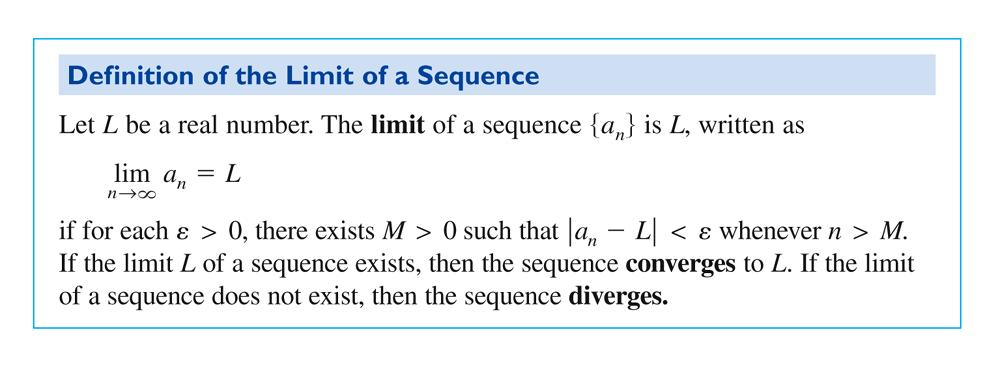 Sequences
Write the first 5 terms of the sequence. 
Does the sequence converge? If so, find the value.
The sequence                        is convergent and converges to 0.
The sequence                                  diverges.
Write the first 5 terms forand show that the sequence is convergent.
As a function
On a number line
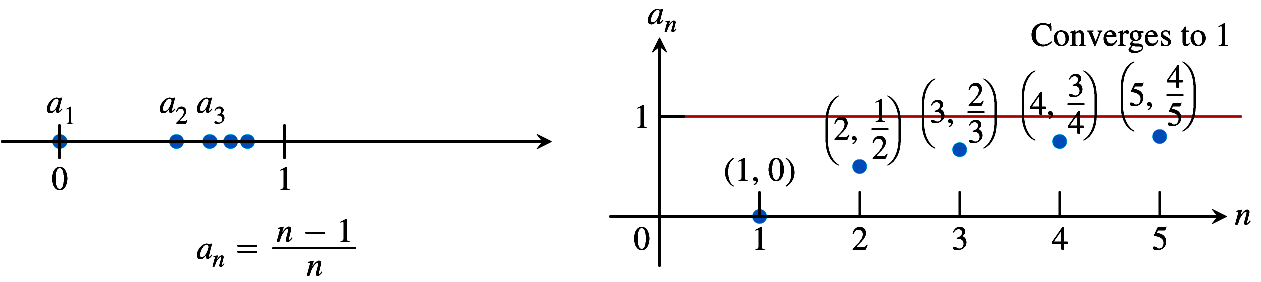 The terms in this sequence get closer and closer to 1. The sequence CONVERGES to 1.
Write the terms for an  = 3
Since  an  = 3 is a constant. Therefore, The terms of the above sequence are 3, 3, 3, …3,….
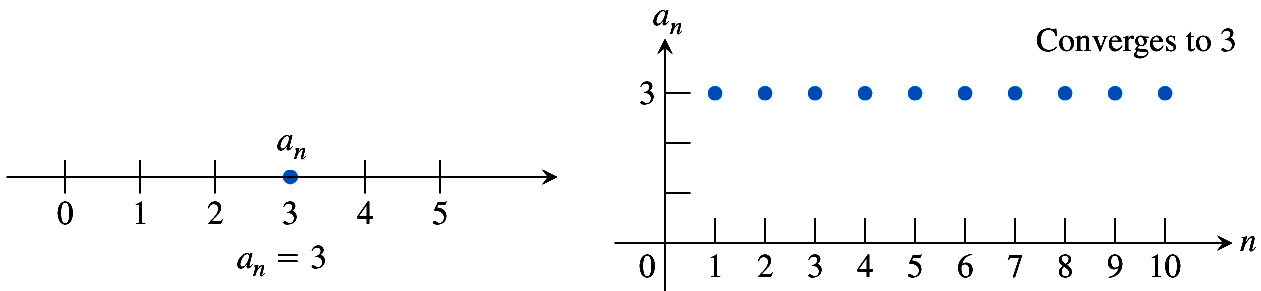 Then the sequence is convergent and converges to 3.
y= L is a horizontal asymptote when sequence converges to L.
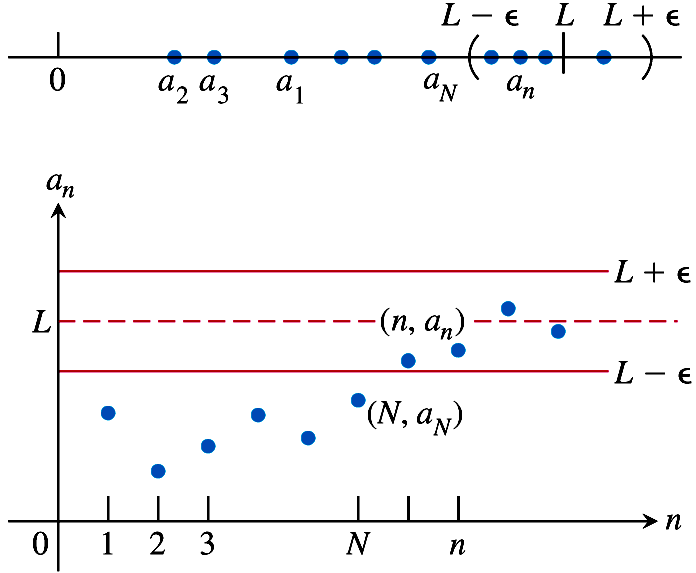